الإيمان بالملائكة
الإيمان بالملائكة
الوحدة
1
معنى الإيمان بالملائكة :
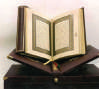 التصديق و الإقرار بوجود الملائكة الكرام ,و بما علمنا من أسمائهم و صفاتهم و أفعالهم
الدرس الثالث
الإيمان بالملائكة
صفات الملائكة
الوحدة
1
الملائكة مخلوقات من نور , عابدون لله وحده
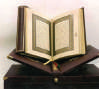 الدرس الثالث
الإيمان بالملائكة
عدد الملائكة                         الملائكة كثيرون لا يحصيهم إلا الله و منهم :
جبريل عليه السلام
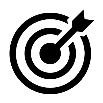 1
الوحدة
1
ميكائيل عليه السلام
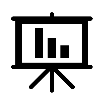 2
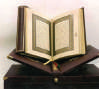 اسرافيل عليه السلام
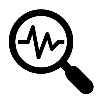 3
الدرس الثالث
الإيمان بالملائكة
أعمال الملائكة    ومن الأعمال العظيمة للملائكة الكرام :
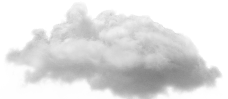 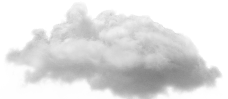 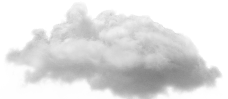 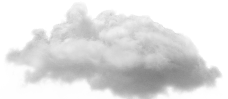 الوحدة1
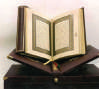 النفخ في الصور
النزول بالوحي
إنزال المطر
كفاية الأعمال
الحفظة عليهم السلام
ميكائيل عليه السلام
جبريل عليه السلام
اسرافيل عليه السلام
هو الموكل به
هو الموكل به
هم الموكلون به
هو الموكل به
الدرس الثالث
الإيمان بالملائكة
تجدنا  في جوجل
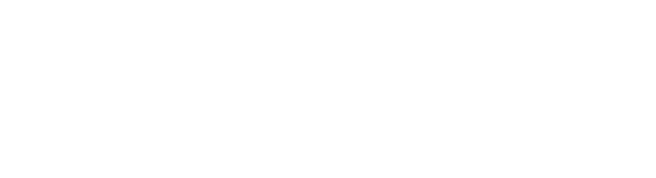 الدليل على وجوب الإيمان بالملائكة عليهم السلام :
الدليل على وجوب الإيمان بالملائكة عليهم السلام
قوله تعالى :< آمَنَ الْرَّسُولُ بِما أُنزِلَ إِلَيهِ مِنْ رَبِّهِ وَ المُؤْمِنونَ كُلٌّ آمَنَ بِاللهِ وَ مَلائِكَتِهِ
الوحدة
1
1
وَ كُتُبِهِ وَ رُسُلِهِ لا نُفَرِّقُ بَيْنَ أَحَدٍ مِنْ رُسُلِهِ>
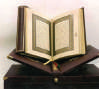 الدرس الثالث
الإيمان بالملائكة
الأسئلة
جبريل عليه السلام
النزول بالوحي و هو عمل جبريل عليه السلام
التصديق بوجود الملائكة الكرام
ما معنى الإيمان بالملائكة ؟
أعدّد ثلاثة من أعمال الملائكة ؟
أعدّد ثلاثة من أسماء الملائكة ؟
الوحدة
1
1
2
3
النفخ في الصور وهو عمل إسرافيل عليه السلام  
كتابة الأعمال وهو عمل الحفظة عليهم السلام
إسرافيل عليه السلام
ميكائيل عليه السلام
و بما علمنا من أسمائهم و صفاتهم و أفعالهم
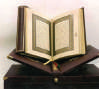 الدرس الثالث
الإيمان بالملائكة
انتهى الدرس